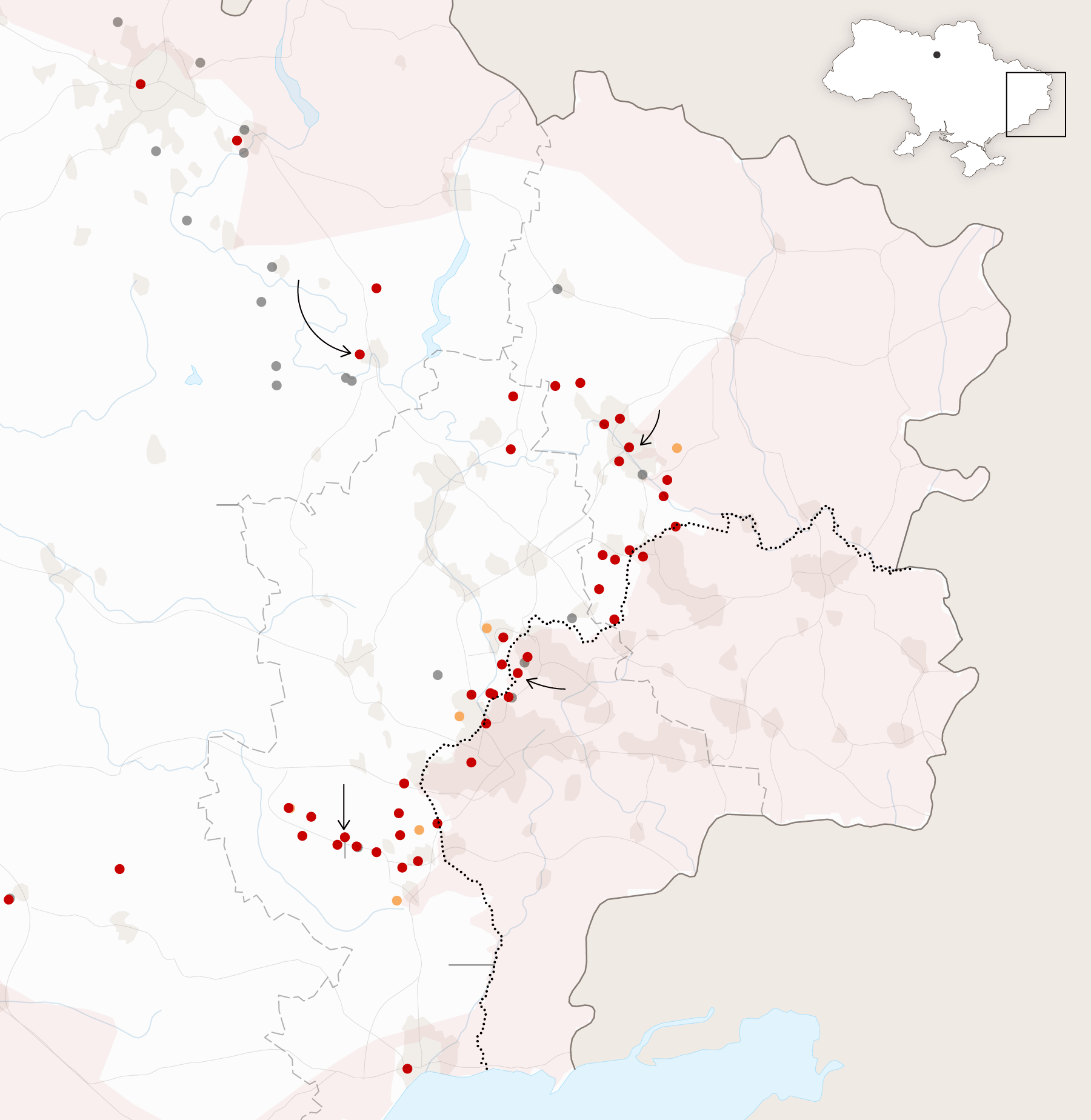 US Economy: Update
Geoffrey Woglom, 
Professor of Economics
Amherst College, emeritus
January 13, 2023
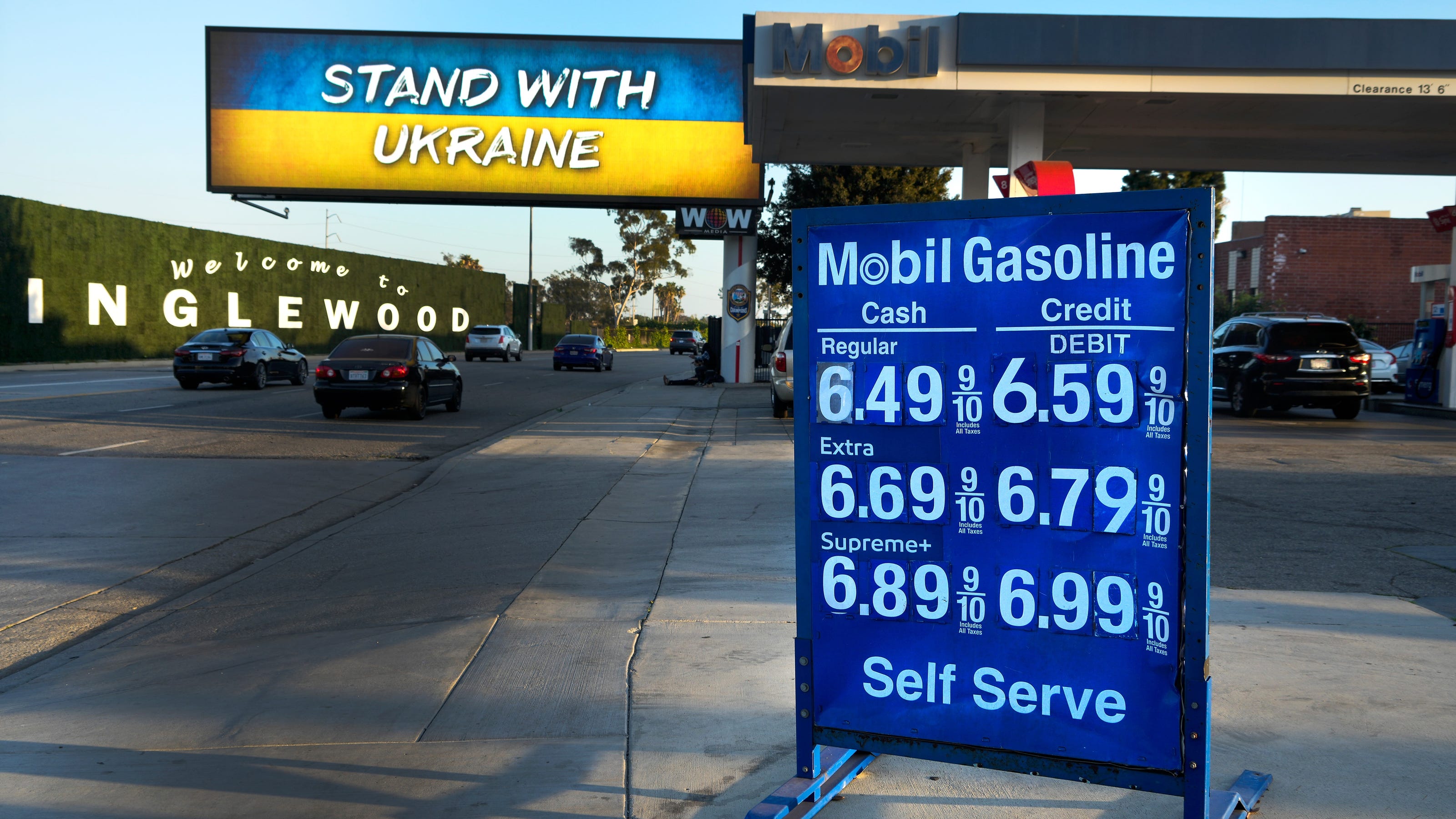 1
National Economic Education Delegation
Vision
One day, the public discussion of policy issues will be grounded in an accurate perception of the underlying economic principles and data.

Mission
NEED unites the skills and knowledge of a vast network of professional economists to promote understanding of the economics of policy issues in the United States.

NEED Presentations
Are nonpartisan and intended to reflect the consensus of the economics profession.
2
Who Are We?
Honorary Board: 54 members
2 Fed Chairs: Janet Yellen, Ben Bernanke
6 Chairs Council of Economic Advisers
Furman (D), Rosen (R), Bernanke (R), Yellen (D), Tyson (D), Goolsbee (D)
3 Nobel Prize Winners
Akerlof, Smith, Maskin
Delegates: 652+ members
At all levels of academia and some in government service
All have a Ph.D. in economics
Crowdsource slide decks
Give presentations
Global Partners: 49 Ph.D. Economists
Aid in slide deck development
3
Where Are We?
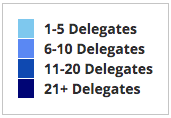 4
Available NEED Topics Include:
US Economy
Healthcare Economics
Climate Change
Economic Inequality
Economic Mobility
Trade and Globalization
Minimum Wages
Immigration Economics
Housing Policy
Federal Budgets
Federal Debt
Black-White Wealth Gap
Autonomous Vehicles
Healthcare Economics
5
Credits and Disclaimer
This slide deck was authored by:
Jon D. Haveman, NEED
Scott Baier, Clemson University
Geoffrey Woglom, Amherst College (Emeritus)
Brian Dombeck, Lewis & Clark College
Doris Geide-Stevenson, Weber State

Disclaimer
NEED presentations are designed to be nonpartisan.
It is, however, inevitable that the presenter will be asked for and will provide their own views.
Such views are those of the presenter and not necessarily those of the National Economic Education Delegation (NEED).
6
Outline for the Talk
Quick summary of the state of the economy.
Into the weeds on inflation data.
What will the Fed do?

Questions welcome as we go along
7
Real GDP and ‘Potential’ during the Recovery
The “output gap” is about $150b
Source: Fred, St Louis Fed
8
[Speaker Notes: GDP is about $27 trillion.  GDPNOw 3.9 1/5 Blue Chip 1.2]
Labor Market:  Fully Recovered?
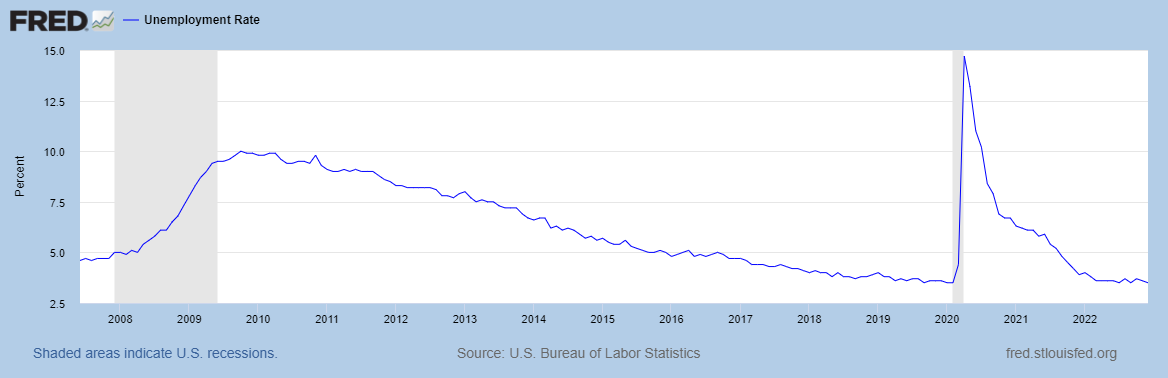 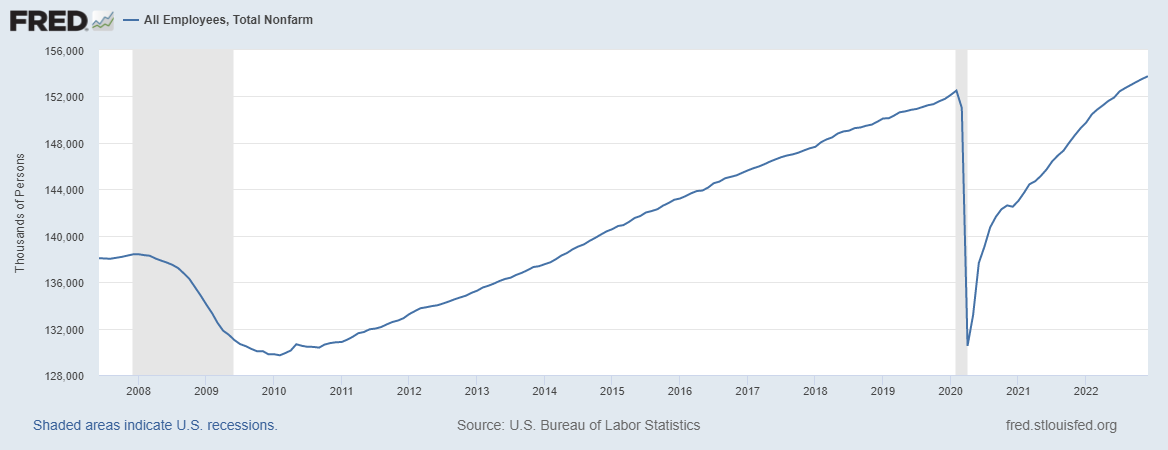 9
[Speaker Notes: One big difference with GDP graph.  Total jobs have barely recovered]
Where Have All the Workers Gone?
10
[Speaker Notes: Overstates because of the slowdown in population growth.  Drop in participation rate from 63.3 to 62.3 accounts for about 1.6 million lost jobs]
Overall Good News on the Real Side
GDP is very close to its potential.
The labor market as measured by the unemployment rate is fully recovered.
Fly in the ointment:  labor force has lost over 1.5 million workers.

But there is also a nominal side: interest rates, assets prices, inflation and wages.
News isn’t so good!
11
Interest Rates: Era of Falling Rates Over?
12
[Speaker Notes: Fed policy rate 4.5 to 4.25.  Concerns with inflation]
What about Housing?
13
Stock Prices:  Rates and Recession?
14
Inflation during the Recovery
15
[Speaker Notes: August CPI yoy 8.3% down from 8.5 and Core 6.3 up from 6.3 in JUly]
Inflation a Closer Look:  Good News
16
Rents Paid and Rents Asked For
17
Inflation a Closer Look:  Troubling News
18
What is Happening to Wages?
19
Where we Stand
The ARP was probably too big, but helped many poor families, and the Fed was aware of the size of the stimulus.
Monetary policy was too easy for too long, but since March of last years has been much more restrictive.
Yes, there were supply chain issues that temporarily raised inflation, but there was too much total spending.
So, where are we headed?
20
What about the “R” Word?
Latest Observation, 10/2022:  63%
Source Wall Street Journal
21
Prospects for Consumer Spending?
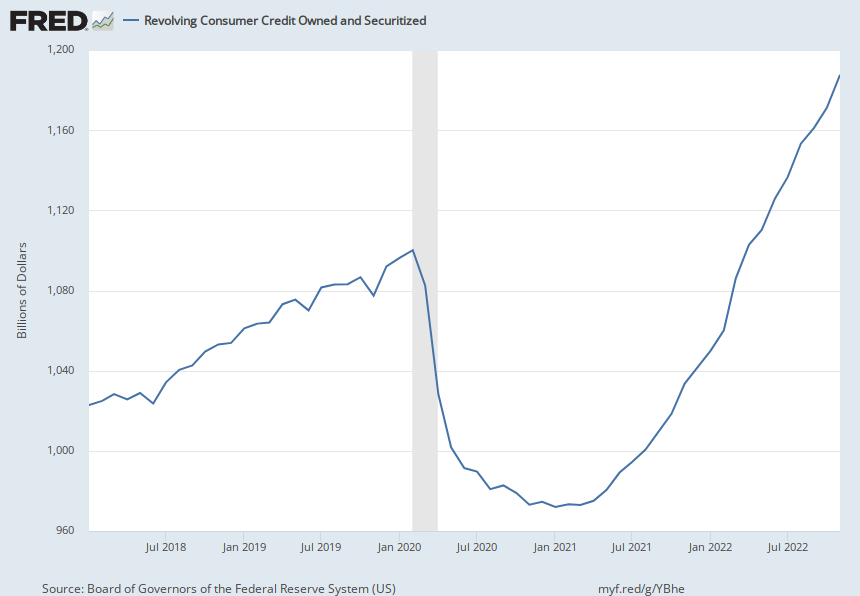 Credit Card Debt
Deutsche Bank Research
22
[Speaker Notes: Last year consumption increased by 7 %]
Prospects for Inflation: Some Other Good News
23
Troubling Signs:  Inflation Expectations
Source:  Federal Reserve of Philadelphia
24
Things have changed at the Fed
Jerome Powell, Fed Chair
February 10, 2021:  we will not tighten monetary policy solely in response to a strong labor market. .. [F]ollowing periods when inflation has been running persistently below 2 percent, appropriate monetary policy will likely aim to achieve inflation moderately above 2 percent for some time 
December 14, 2022: Price stability is the bedrock of a healthy economy and provides the public with immeasurable benefits over time... But restoring price stability when inflation is high can require measures that are not popular in the short term as we raise interest rates to slow the economy.
25
What Will the Fed Do?
Here is what markets think:
Probability of 0.5 pcts point rise:  10%
26
Good News is Bad New for the Stock Market
27
Summary of Where We are Headed
The growth in total spending is at least slowing.
Labor Market is still strong, but lagging indicator.
Hard or Soft Landing:  the Jury is out.
Inflation is coming down, but how fast?

Known Unknowns:  New Covid Variant, Ukraine War, Budget Fights.
Unknown,  Unknowns!
28
Olivier Blanchard 12/30 Twitter Post
Inflation is fundamentally the outcome of the distributional conflict, between firms, workers, and taxpayers…  The source of the conflict may be too hot an economy.  But in the end, forcing the players to accept the outcome, and thus stabilizing inflation, is typically left to the central bank…  It is a highly inefficient way to deal with distributional conflicts…
29
Stay Tuned
January 26, BEA first estimate of fourth quarter GDP.
January 27, BEA releases PCE inflation for December.
January 31, next Federal Reserve meeting
30
Let’s Hear from You!
Geoffrey Woglom
grwoglom@amherst.edu

Contact NEED: Info@NEEDelegation.org

Submit a testimonial:  www.NEEDelegation.org/testimonials.php

Support NEED:  www.NEEDelegation.org/donate.php
31
www.NEEDelegation.org/LocalGraphs
For every state and county in the United States.
Detailed graphs on employment, housing, moves, and other statistics.
32